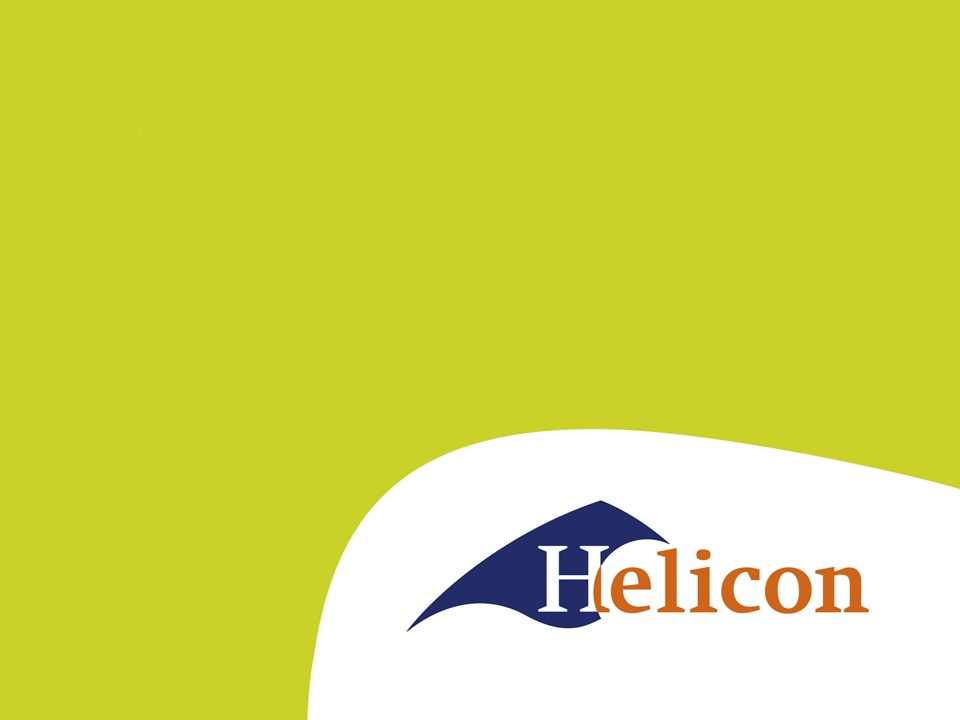 DuurzaamheidMVO en 3 P’s
Inhoud van de les
Definitie duurzaamheid
MVO
Profit
People
Planet
https://www.youtube.com/watch?v=kYcm3GRXKfA
Definitie duurzaamheid
De term duurzaamheid is gedefinieerd in het VN Brundtland-rapport uit 1987.

‘… voorziet in de behoeften van de huidige generatie, zonder het vermogen van toekomstige generaties aan te tasten om in hun eigen behoeften te voorzien’. 


 De Food and Agricultural Organization van de VN heeft daarvan een definitie afgeleid voor voedselpatronen:
 “Duurzame voedselpatronen zijn voedselpatronen met een lage milieubelasting, die bijdragen aan voedselveiligheid en gezondheid voor de huidige en toekomstige generaties. Het voorzien in de behoeften van de wereldbevolking betekent dat er voldoende, gevarieerd, gezond en veilig voedsel beschikbaar is en dat dit eerlijk verdeeld is.”

Bredere definitie van duurzaamheid vanuit de overheid:
Duurzaam voedsel is een productie en consumptie met respect voor mens, dier en milieu. Het gaat bij duurzaam dus niet alleen over milieu en klimaat zoals in de eerste definitie, maar ook over andere voedselkwaliteitsaspecten zoals:
◾ Dierenwelzijn
◾ Natuurbehoud
◾ Milieu en klimaat
◾ Eerlijke handel (fair trade).
[Speaker Notes: De term duurzaamheid is gedefinieerd in het VN Brundtland-rapport uit 1987. De Food and Agricultural Organization van de VN heeft daarvan een definitie afgeleid voor voedselpatronen: “Duurzame voedselpatronen zijn voedselpatronen met een lage milieubelasting, die bijdragen aan voedselveiligheid en gezondheid voor de huidige en toekomstige generaties. Het voorzien in de behoeften van de wereldbevolking betekent dat er voldoende, gevarieerd, gezond en veilig voedsel beschikbaar is en dat dit eerlijk verdeeld is.”

Er is ook een bredere definitie van duurzaamheid vanuit de overheid. Daarin betekent duurzaam voedsel een productie en consumptie met respect voor mens, dier en milieu. Het gaat bij duurzaam dus niet alleen over milieu en klimaat zoals in de eerste definitie, maar ook over andere voedselkwaliteitsaspecten zoals:
◾ Dierenwelzijn
◾ Natuurbehoud
◾ Milieu en klimaat
◾ Eerlijke handel (fair trade).]
MVO
Maatschappelijk verantwoord ondernemen (MVO). Dat geeft aan dat een bedrijf in zijn werkzaamheden rekening houdt met de wereld om hem heen. 

Voornaamste aandachtsgebieden People, Planet & Profit.
De term People, planet, profit wordt ook gebruikt om duurzaamheid te beschrijven. Het gaat over drie onderdelen die samen in evenwicht zouden moeten zijn.
Verantwoordelijkheid nemen voor elk van de drie P’s komt elk van de drie P’s ten goede.
MVO (Maatschappelijk verantwoord ondernemen)
Wat is MVO?
Belangrijkste concepten rondom MVO
Waarom MVO?
Overheid en MVO
Kenmerken en certificering
Wat is MVO?
Maatschappelijk verantwoord ondernemen betekent dat bedrijven verantwoordelijkheid (willen) dragen voor maatschappelijke problemen zoals luchtvervuiling, klimaatverandering, arbeidsomstandigheden of vergrijzing.

https://www.youtube.com/watch?v=ND2rzotnNBA
[Speaker Notes: Wat is MVO? MVO staat voor maatschappelijk verantwoord ondernemen.
 
MVO is een integrale visie op een duurzame bedrijfsvoering. Een bedrijf dat maatschappelijk verantwoord onderneemt, maakt bij iedere bedrijfsbeslissing een afweging tussen de verschillende maatschappelijke en economische effecten hiervan, en houdt hierbij rekening met stakeholderbelangen. Elke bedrijfsbeslissing heeft immers invloed op de stakeholders (belanghebbenden) van een bedrijf. Dat kunnen medewerkers of klanten zijn, maar bijvoorbeeld ook omwonenden, leveranciers, investeerders en ook ‘de maatschappij’ in algemene zin. 
Het is voor bedrijven belangrijk om het gesprek aan te gaan met hun stakeholders. Zo krijgt een bedrijf inzicht in de gevolgen van een beslissing voor anderen. Ook is het belangrijk dat het bedrijf transparant is over zijn activiteiten en de maatschappelijke effecten hiervan.
 
MVO gaat niet alleen over het verduurzamen van de bestaande bedrijfsactiviteiten. Veel bedrijven gaan een stap verder en richten zich op nieuwe markten en businessmodellen gericht op winst voor mens, maatschappij en milieu.]
MVO:
Creëert waarde op economisch, ecologisch en sociaal gebied. 
 Speelt een rol in alle bedrijfsprocessen. Van inkoop tot marketing en van productie tot HRM
 Betekent dat een bedrijf afwegingen moet maken tussen verschillende stakeholderbelangen: de belangen van betrokken personen, bedrijven en organisaties.
 Is voor ieder bedrijf anders. 
 Is een proces en geen eindbestemming.
[Speaker Notes: MVO:
 Creëert waarde op economisch (Profit), ecologisch (Planet) en sociaal (People) gebied. Dit noemen we de 3 P's.
 Speelt een rol in alle bedrijfsprocessen. Van inkoop tot marketing en van productie tot HRM: overal spelen maatschappelijke vraagstukken.
 Betekent dat een bedrijf afwegingen moet maken tussen verschillende stakeholderbelangen: de belangen van betrokken personen, bedrijven en organisaties.
 Is voor ieder bedrijf anders. Dit hangt af van bedrijfsgrootte, sector, cultuur van de onderneming en bedrijfsstrategie.
 Is een proces en geen eindbestemming. De doelen veranderen in de tijd en met elke bedrijfsbeslissing.]
Wat zijn stakeholders ??
Waarom MVO?
Macht van klanten
3 hoofdmotieven:
Omdat het loont
Stijgende vraag duurzame producten
Omdat het moet 
License to operate
Consumentenboycots
mediaschandalen
Omdat het hoort
Bijdrage maatschappij en milieu
[Speaker Notes: Waarom MVO?

Bedrijven hebben verschillende redenen om zich met MVO bezig te houden. In de praktijk spelen altijd meerdere motieven een rol. We onderscheiden 3 hoofdmotieven:
 
MVO omdat het loont 
MVO draagt bij aan de financiële prestaties van bedrijven. Onder meer door de stijgende vraag naar duurzame producten en diensten, maar bijvoorbeeld ook omdat MVO de arbeidsproductiviteit verhoogt. In ons dossier MVO loont vindt u alle financiële voordelen van MVO op een rij.
 
MVO omdat het moet 
Soms worden bedrijven gedwongen om zich (meer) met MVO bezig te houden. Bijvoorbeeld door consumentenboycots, mediaschandalen, stakingen of ingrijpen van de overheid. Vaak houden ze zich dan niet aan de minimale maatschappelijke normen, waardoor ze hun ‘license to operate’ verliezen. Bedrijven die zich met MVO bezig houden krijgen minder te maken met zulke acties en boycots.
 
MVO omdat het hoort 
Niet alleen financiële overwegingen spelen een rol bij MVO. Veel bedrijven doen het omdat zij een steentje willen bijdragen aan de maatschappij en ze het milieu niet teveel willen belasten. Ze doen aan MVO omdat ze vinden dat het hoort. Bij sommige ondernemingen, zoals Triodos Bank en Ecostyle, liggen ethische motieven zelfs aan de basis van het bedrijf. Duurzaamheid vormt de kern van hun bedrijfsstrategie.]
Belangrijkste concepten rondom MVO
People-planet-profit
Circulaire economie
https://www.youtube.com/watch?v=S1lEb5vGaRE

kringlopen gesloten, minder materialen gebruikt en producten zo lang mogelijk gebruikt.
Klimaatneutraal
alleen gebruik gemaakt wordt van hernieuwbare grondstoffen of energiebronnen, zoals wind en zon, zodat energieverbruik geen invloed heeft op het klimaat
Sociale Innovatie
slimmer, flexibeler en dynamisch organiseren
Overheid en MVO
Overheid wil helpen om het maximale uit het MVO-beleid van bedrijven te halen

Geeft voorlichting
Vraagt transparantie
Verplicht MVO in jaarverslag bedrijf
MVO Keurmerken en certificering
Keurmerken in bepaalde thema’s
Max Havelaar 		- Fair trade
Eerlijke handel	- EKO keurmerk
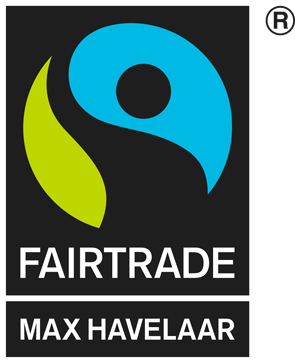 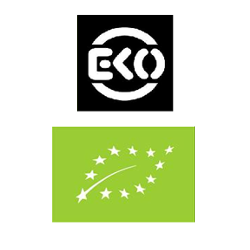 MVO Keurmerken en certificering
De MVO Prestatieladder is een Managementsysteem en certificatienorm voor Maatschappelijk Verantwoord Ondernemen. Het certificaat maakt uw duurzame ontwikkeling concreet en objectief aantoonbaar.
MVO vragen/onduidelijkheden?
Profit / prosperity (opbrengst / winst)
Bij Profit gaat het om economische groei en welvaart. 
Winst is nodig om een bedrijf gezond te houden, zonder winst gaat het failliet. Winst hoeft niet alleen te gaan over geld, het kan voor een bedrijf ook veel opleveren om hoogopgeleide werknemers aan te trekken of om te investeren in innovering.
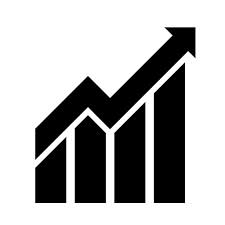 Profit / prosperity (opbrengst / winst)
Opdracht 1
Ga op internet naar de website van Marktplaats.nl. Bekijk, als je dat nog niet eerder gedaan hebt, hoe de site is opgebouwd. 
Bedenk minstens vijf artikelen die je zelf in het afgelopen jaar nieuw hebt gekocht en die ook via Marktplaats worden aangeboden. 
Ga na hoeveel geld je bespaard zou hebben als je deze artikelen via Marktplaats gekocht had. Ga ook na welke gevolgen dat zou hebben voor de kwaliteit van de gekochte artikelen en bedenk of je die gevolgen aanvaardbaar vindt. 
Noem ten minste tien verschillende materialen waarop bespaard zou zijn als je deze artikelen tweedehands gekocht had in plaats van nieuw. 

Individuele opdracht – 20 minuten – daarna bespreken – einde van de les inleveren (papier)
People (mensen)
People gaat het over de sociale kant: Hoe wordt er met mensen omgaan om het product of de dienst te leveren en zijn er mensen die daar onder lijden? 
Wat doet de organisatie voor de medewerkers? En voor de consumenten? Hecht de organisatie belang aan eerlijke lonen voor werknemers in derdewereldlanden? Treden ze op tegen kinderarbeid?
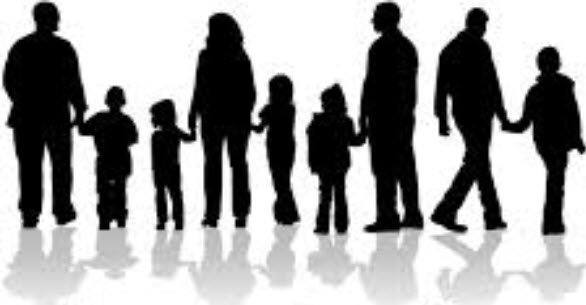 People (mensen), onderwerpen
werkgelegenheid, verhouding werkgever-werknemer, gezondheid en veiligheid, opleiding, onderwijs, aard en organisatie van werk, diversiteit en kansen, mensenrechten: strategie en beheer, Verbod op discriminatie, vrijheid van vereniging en CAO, uitbanning kinderarbeid, preventie van gedwongen en verplichte arbeid, beveiligingsbeleid, rechten van inheemse bevolking, ongewenste effecten op gemeenschap, corruptie, publiek beleid, concurrentie belemmerend gedrag, naleving, gezondheid en veiligheid van consumenten, etikettering van producten en diensten, marketing communicatie, privacy van klanten, naleving.
People (mensen)
Opdracht 2:
Noem minstens twee manieren waarop jij in je leven rekening houdt met people, dus met de belangen van andere mensen (dichtbij of ver weg). 
Ga na welke gevolgen dat heeft voor je financiën, dus voor jouw persoonlijke prosperity. 
Individuele opdracht – 10 minuten – daarna bespreken – einde van de les inleveren
People (mensen)
Opdracht 3:
Bedenk minstens twee manieren waarop jij in je leven nog geen rekening houdt met people, maar het gemakkelijk zou kunnen gaan doen.
Ga na welke gevolgen het zou hebben voor je financiën als je dat vanaf nu wel gaat doen.
Individuele opdracht – 10 minuten – daarna bespreken – einde van de les inleveren
Planet (planeet / milieu)
Bij Planet gaat het over of het product of de dienst (onherstelbare) schade aan het milieu of de natuur oplevert. 
Hoe gaat de organisatie om met het milieu? Kopen ze duurzame producten in? Proberen ze hun impact op het milieu te verkleinen of deze te compenseren?
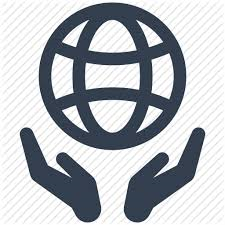 Planet (planeet/milieu) - onderwerpen
grondstoffen, energie, water, biodiversiteit, uitstoot, afvalwater en afvalstoffen, producten en diensten, naleving, transport.
Planet (planeet / milieu)
Opdracht 4:
Noem minstens twee manieren waarop jij in je leven rekening houdt met planet, dus met de belangen van milieu en natuur. 
Ga na welke gevolgen dat heeft voor je financiën, dus voor jouw persoonlijke prosperity. Levert je dat winst of verlies? Hoeveel, zo ongeveer? 
Individuele opdracht – 10 minuten – daarna bespreken – einde van de les inleveren
Planet (planeet / milieu)
Opdracht 5:
Bedenk minstens twee manieren waarop jij in je leven nog geen rekening houdt met planet, maar het gemakkelijk zou kunnen gaan doen. 
Ga na welke gevolgen het zou hebben voor je financiën als je dat vanaf nu wel gaat doen. 
Individuele opdracht – 10 minuten – daarna bespreken – einde van de les inleveren
oefening
Vul de onderstaande zinnen aan met: People, Planet of Profit
Fair trade is een keurmerk dat te maken heeft met: _______ 
Discriminatie heeft te maken met: _______
Afval scheiden heeft te maken met: _______
Een belangrijke reputatie (bij de consument) heeft te maken met: _______
Genoeg winst maken om te kunnen blijven bestaan heet te maken met: _______
CO2 compensatie heeft te maken met: _______
Antwoorden oefening
Fair trade is een keurmerk dat te maken heeft met: People 
Discriminatie heeft te maken met: People
Afval scheiden heeft te maken met: Planet
Een belangrijke reputatie (bij de consument) heeft te maken met: Profit
Genoeg winst maken om te kunnen blijven bestaan heet te maken met: Profit
CO2 compensatie heeft te maken met: Planet
Einde van de les
Zijn er nog vragen/onduidelijkheden?

Onderwerpen voor de toets:
Uitleggen wat de 3P’s en MVO inhoud

Bronnen- https://mvonederland.nl/wat-mvo/wat-is-mvo
https://maken.wikiwijs.nl/52804/Maatschappelijk_Verantwoorde_Ketens#!page-899259
www.Voedingscentrum.nl